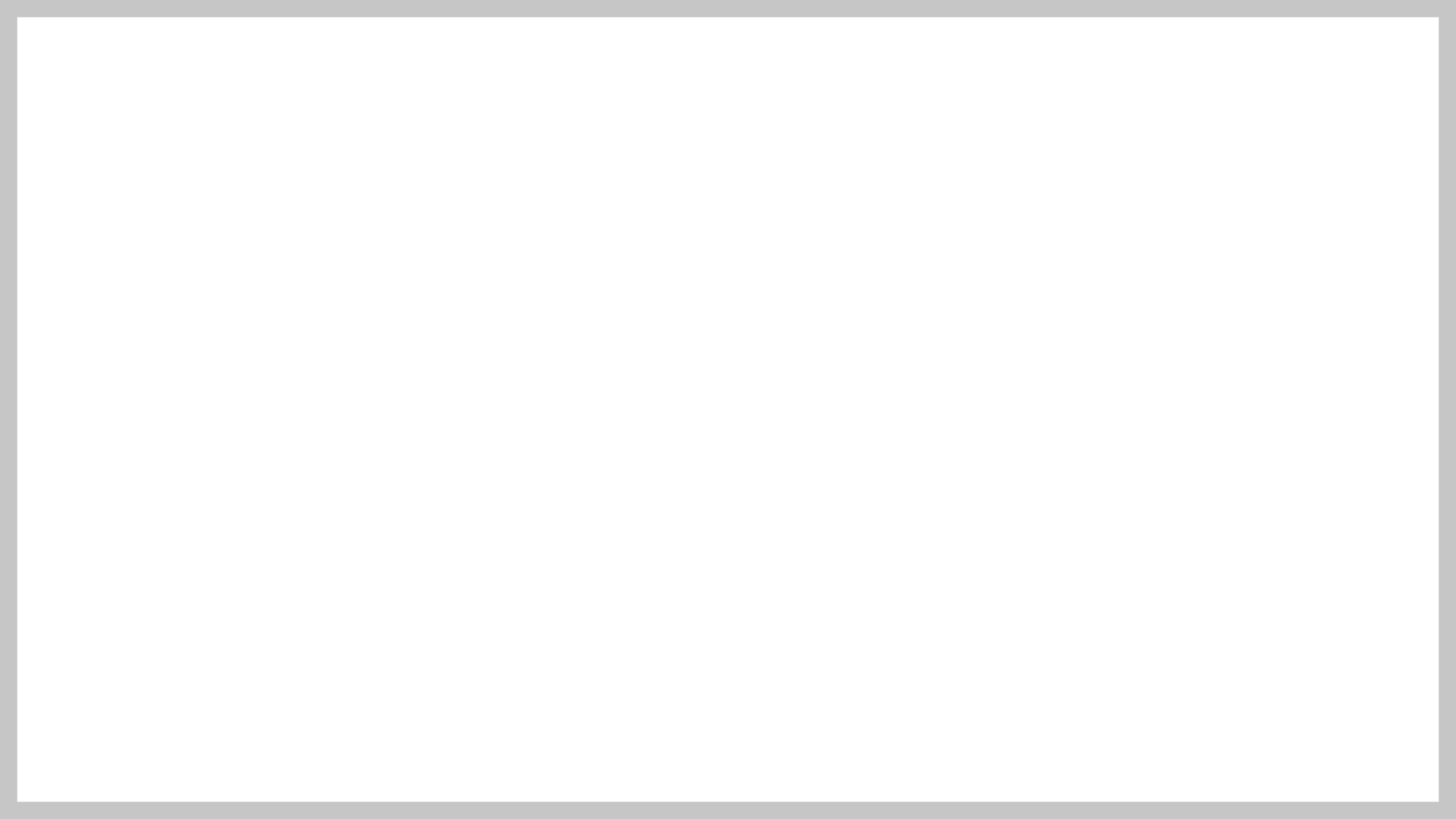 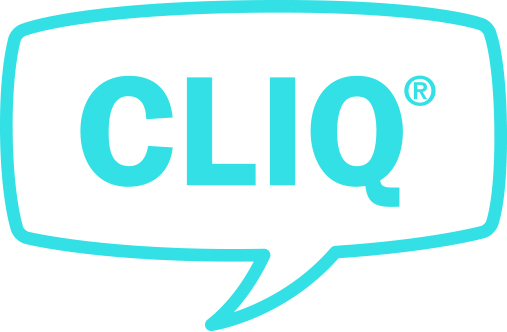 Trusted security for critical infrastructure
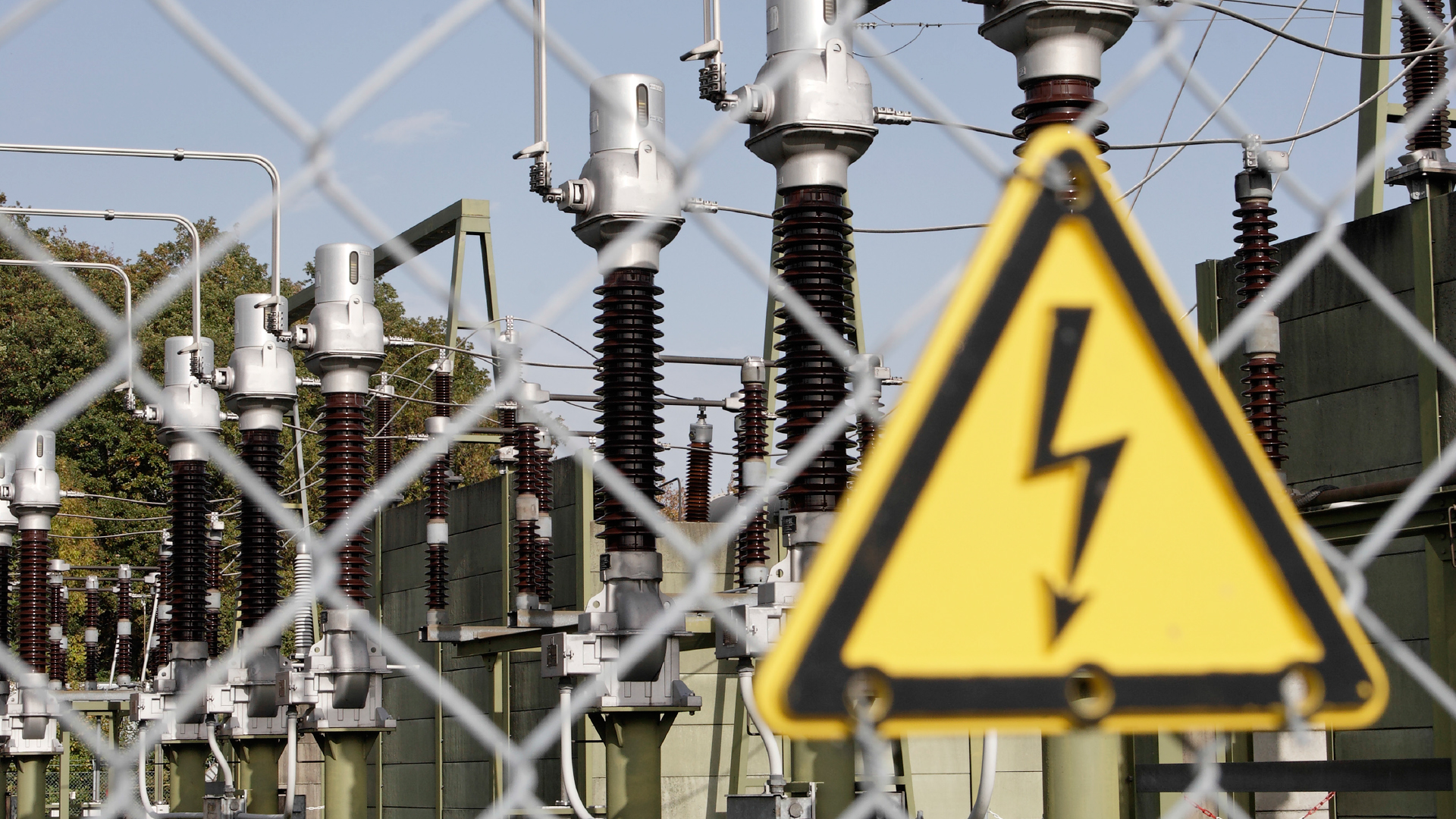 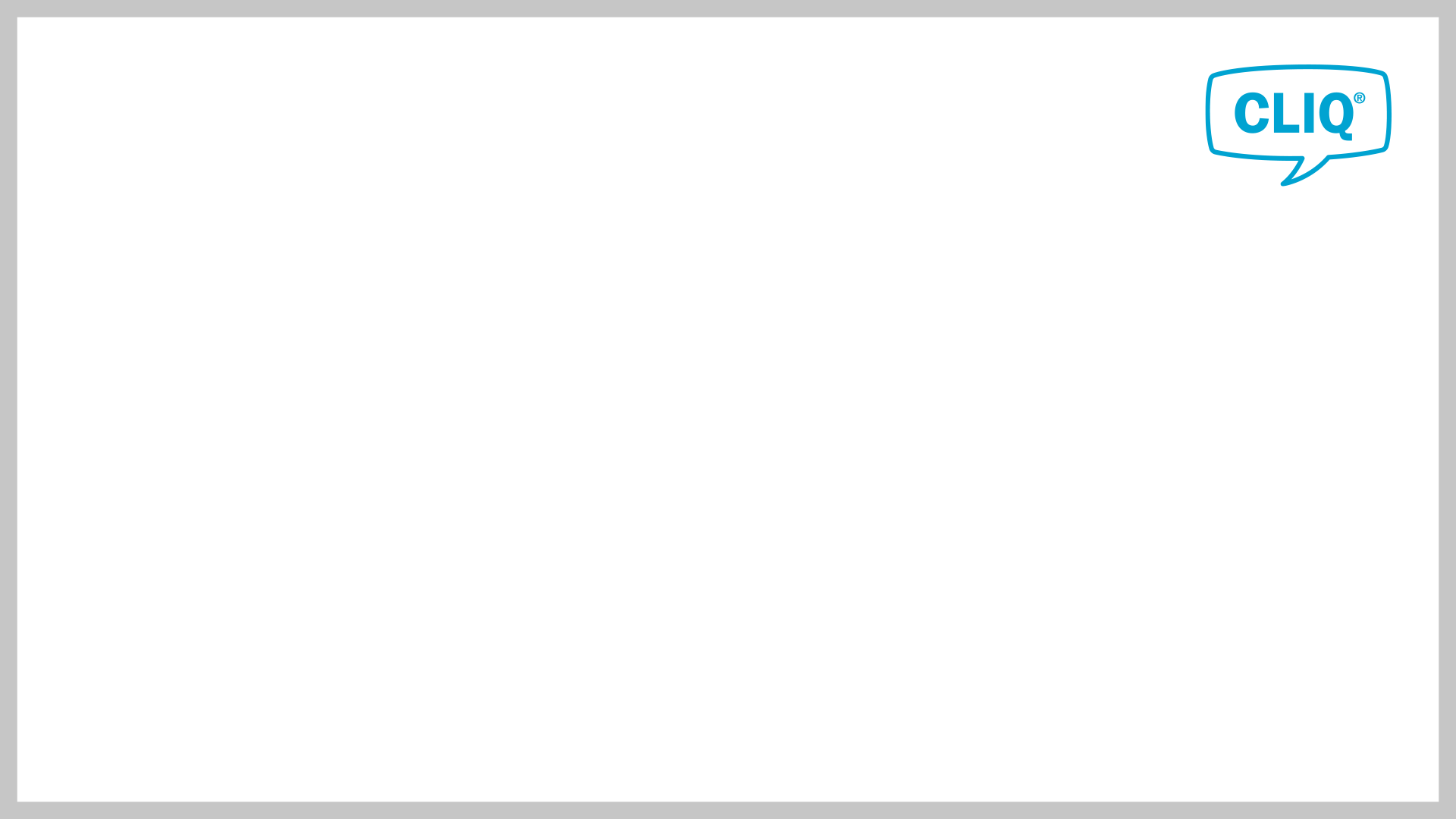 Utility companies face significant threats:
Sabotage  
Terrorism  
Theft  
Fire
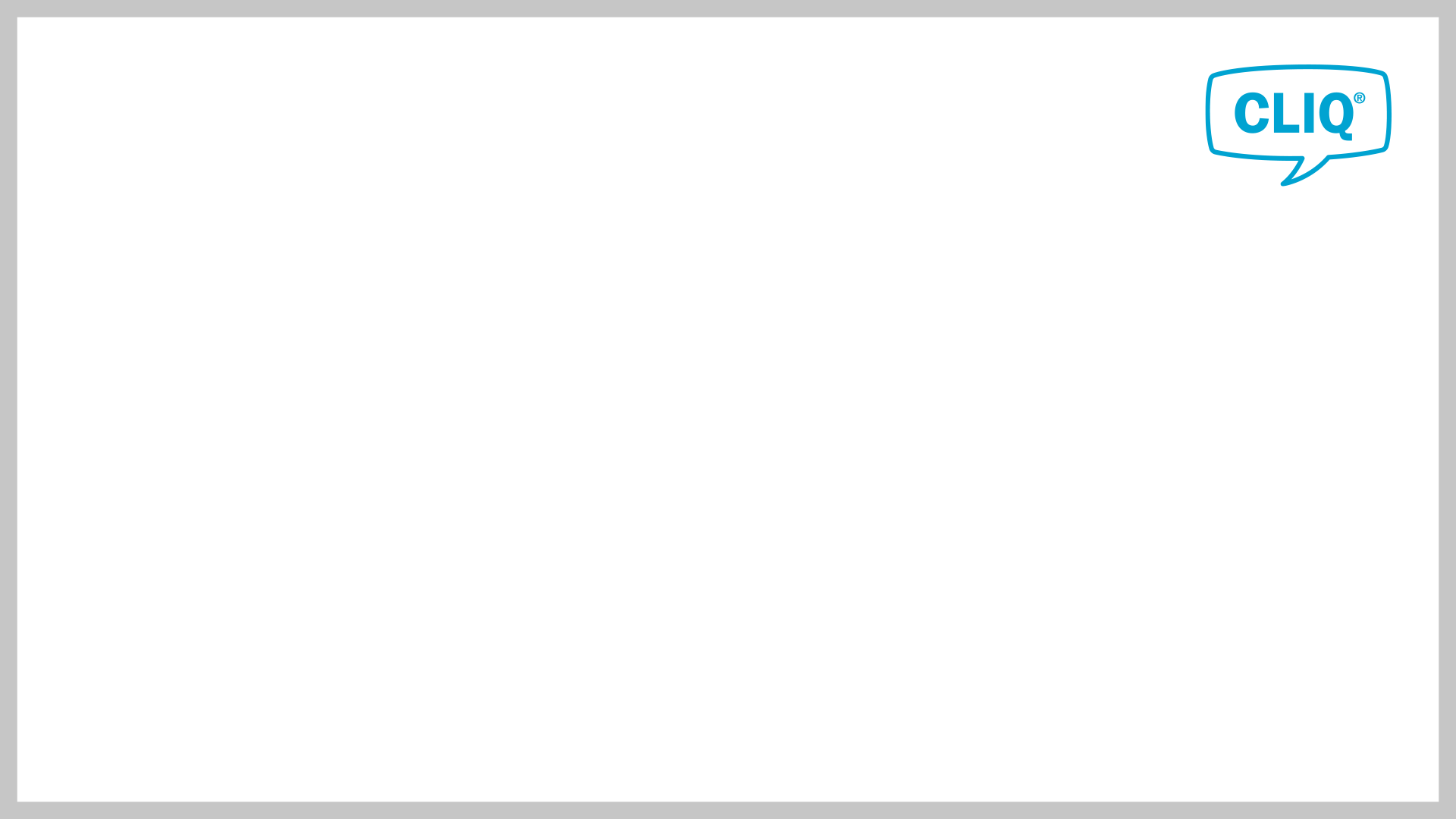 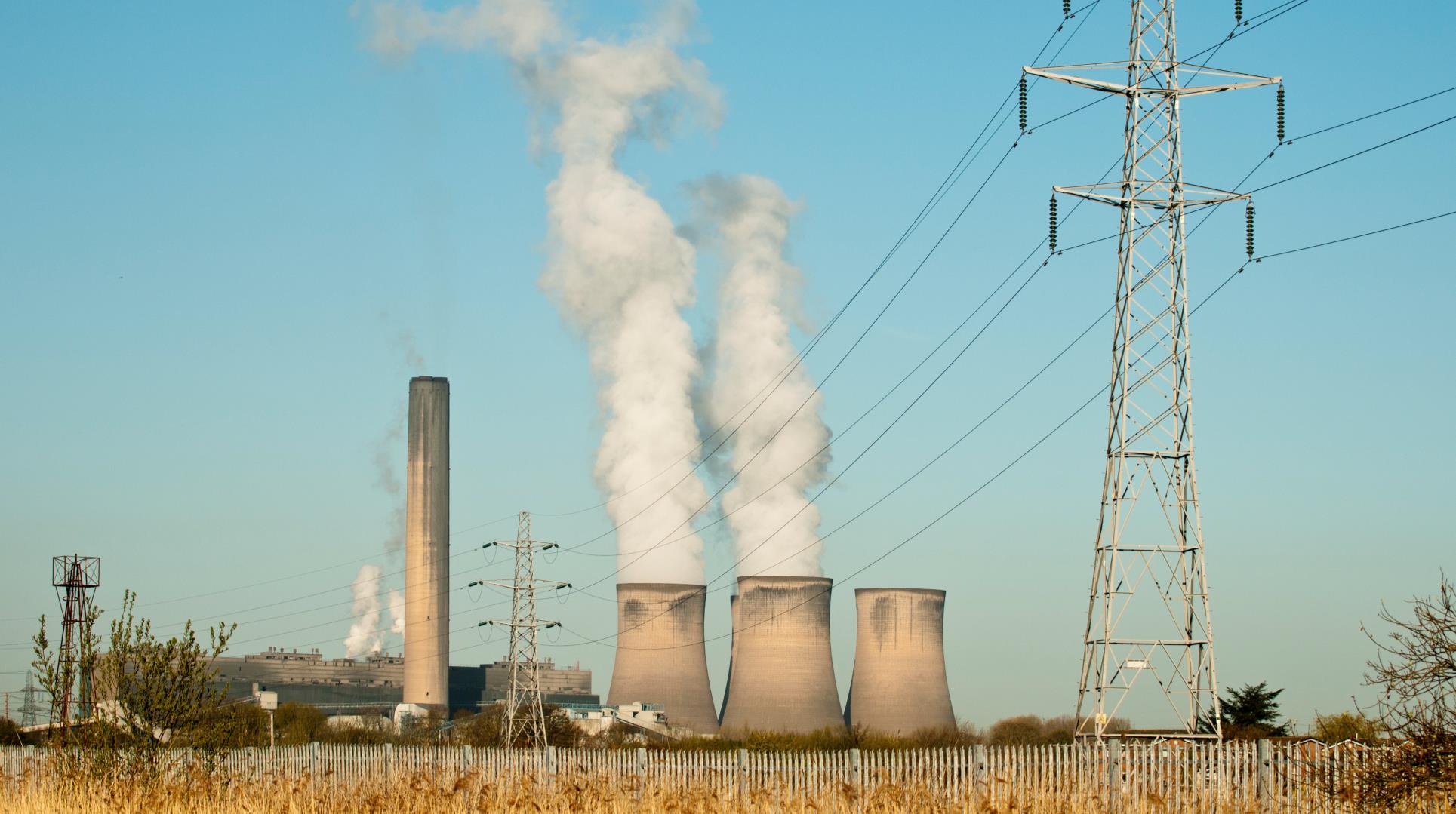 Utility companies operate across multiple, complex sites…
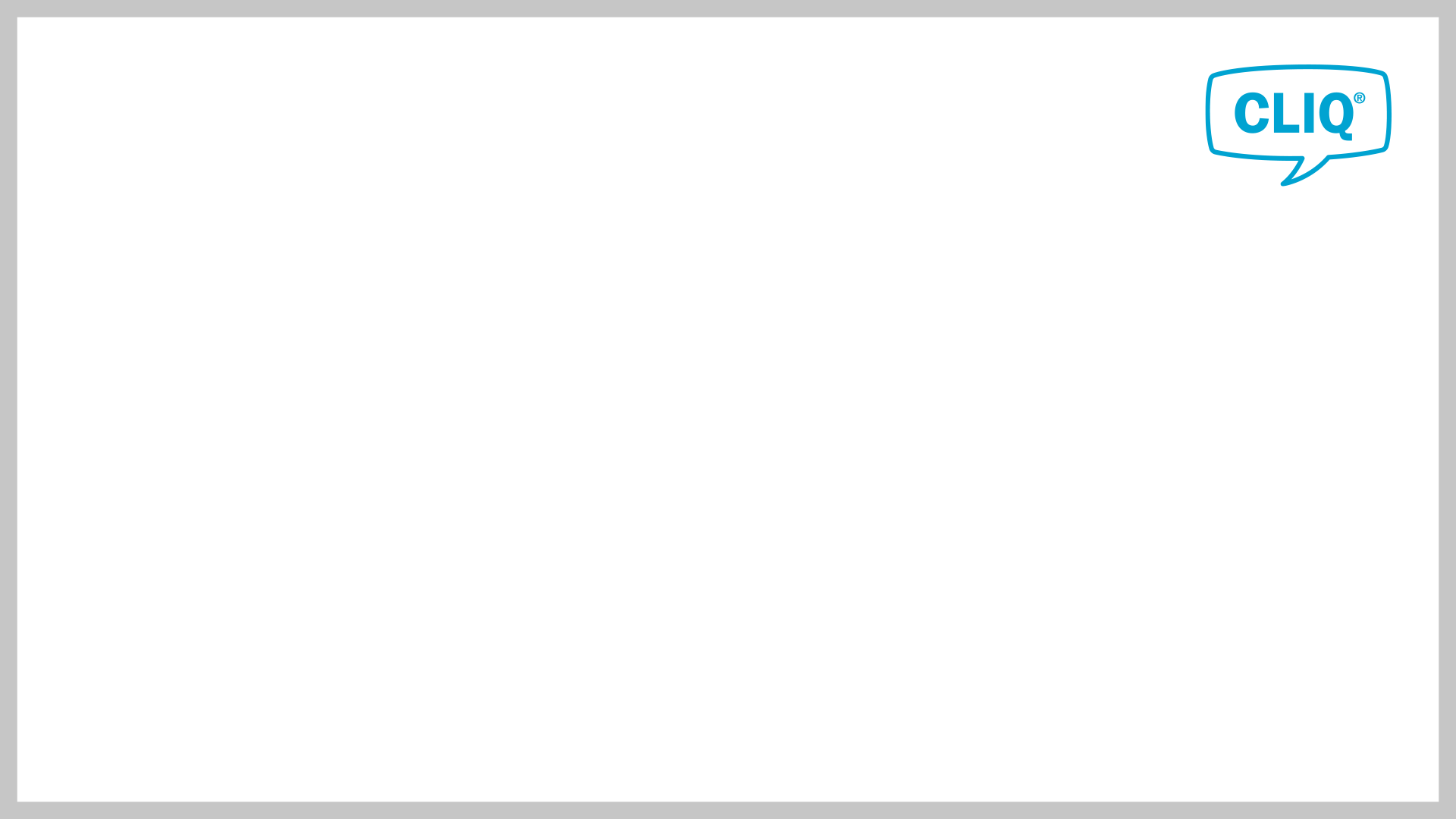 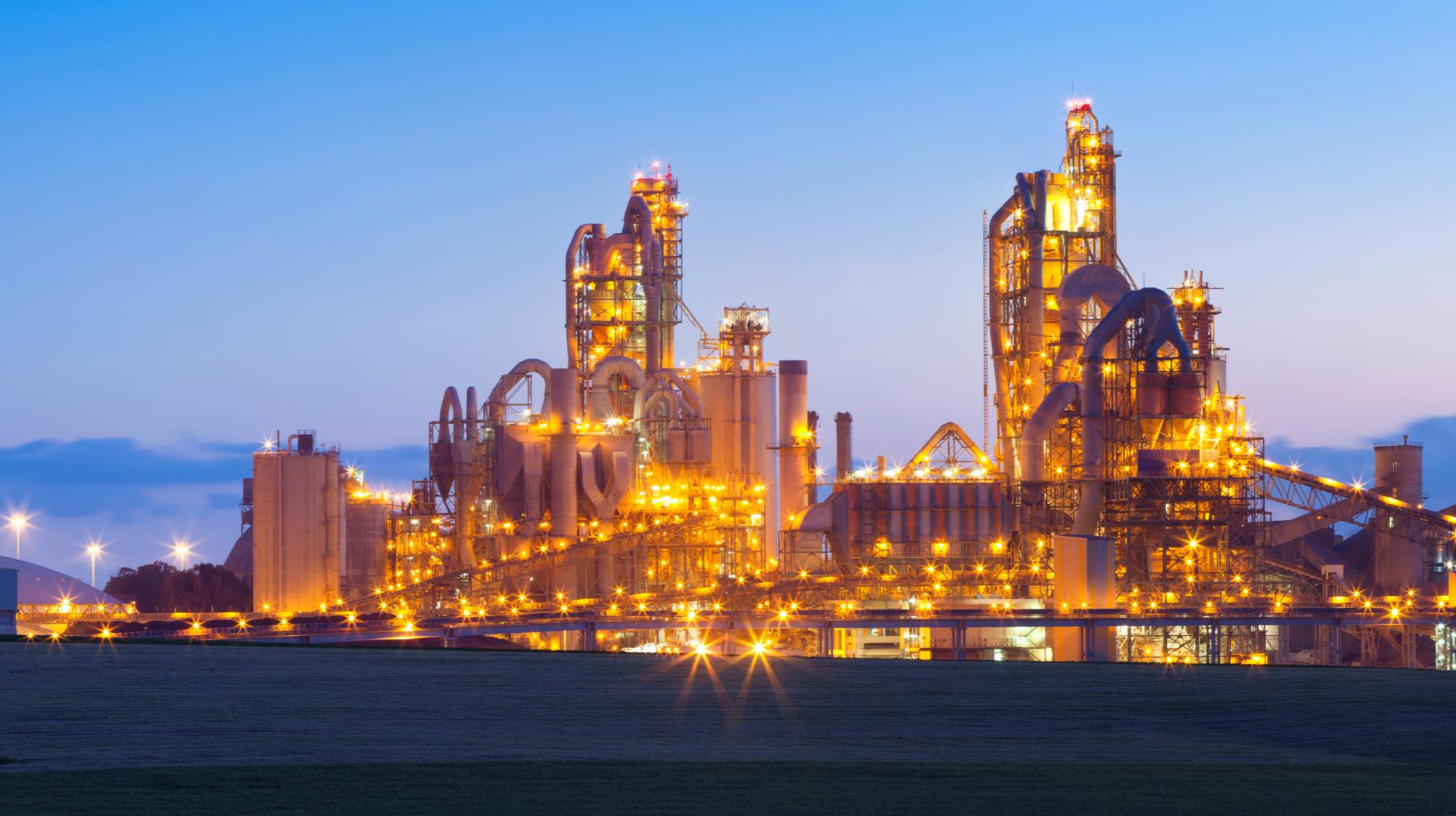 … and have a legal obligation to provide services around the clock.
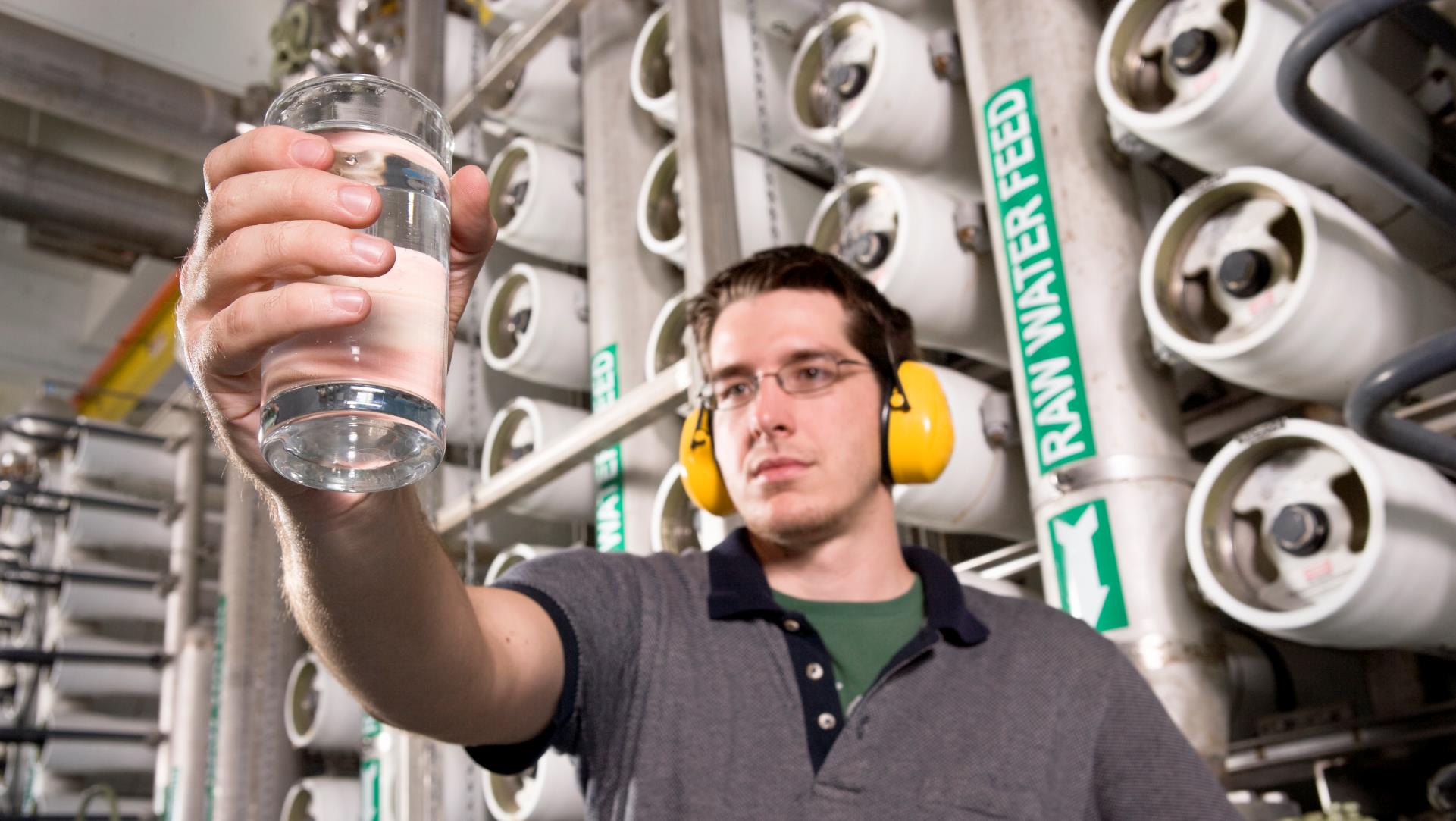 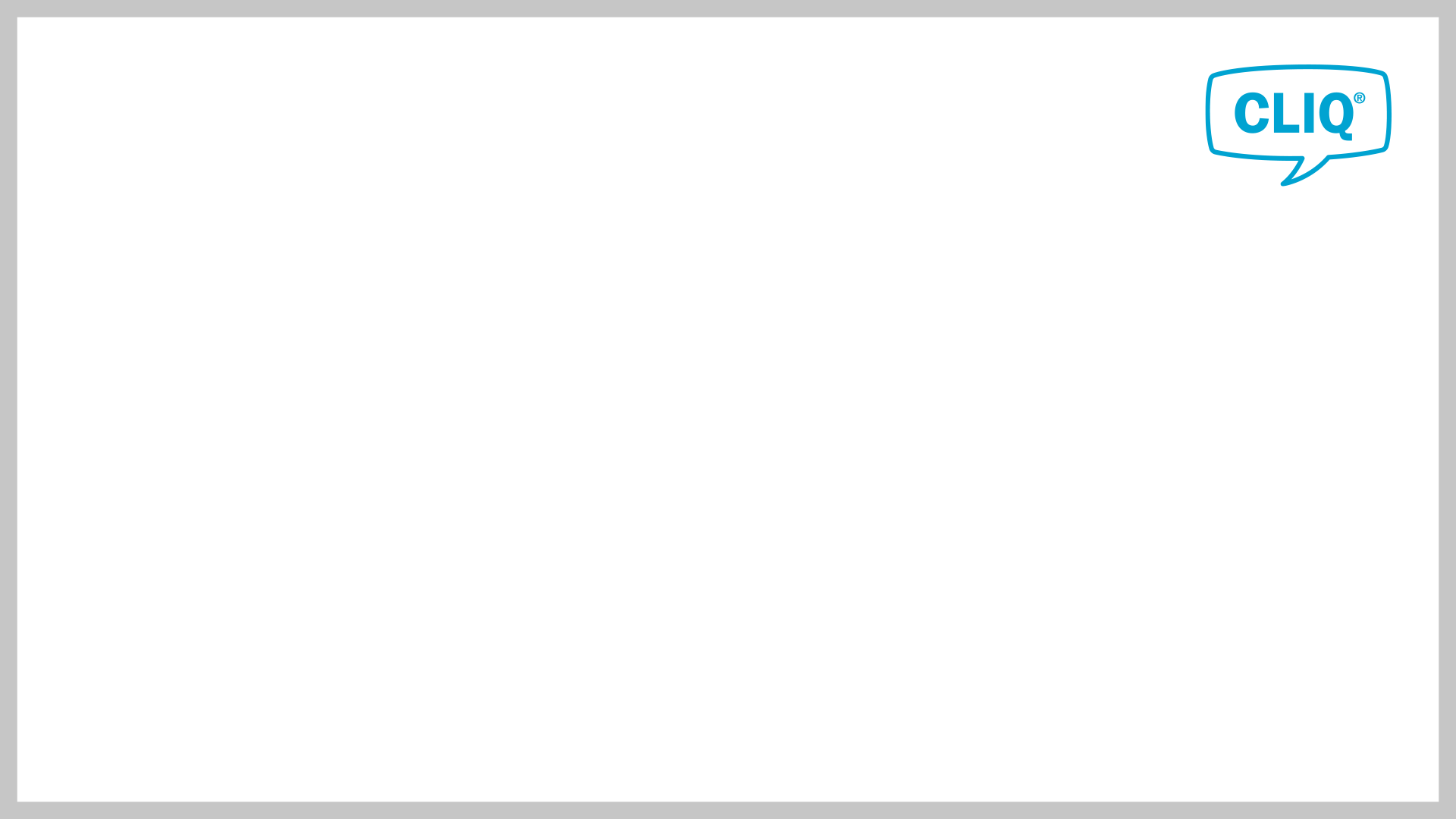 Downtime is a disaster for business and consumers alike.
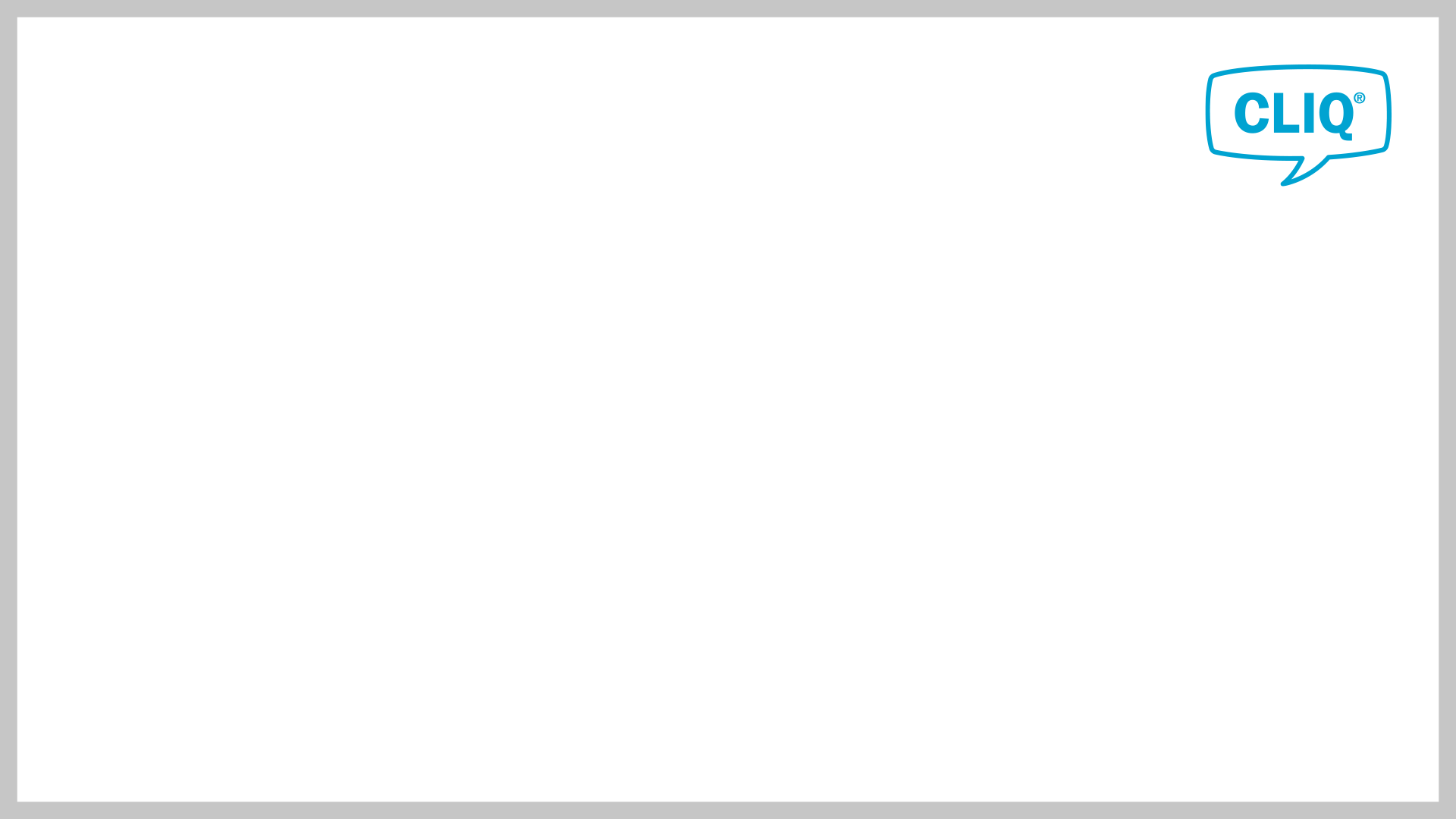 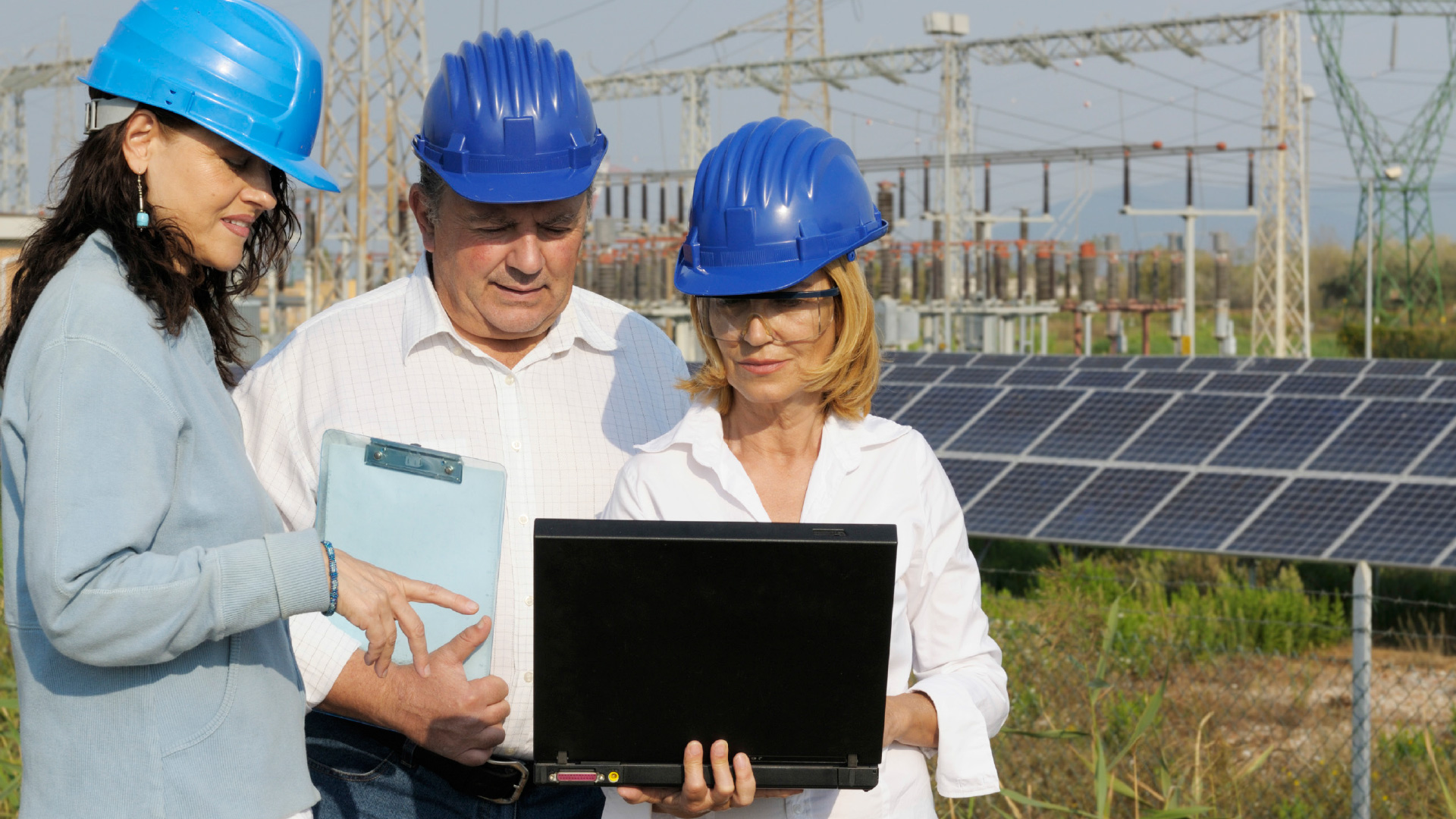 Faced with these risks, utility companies still need to ensure swift access to those who need it…
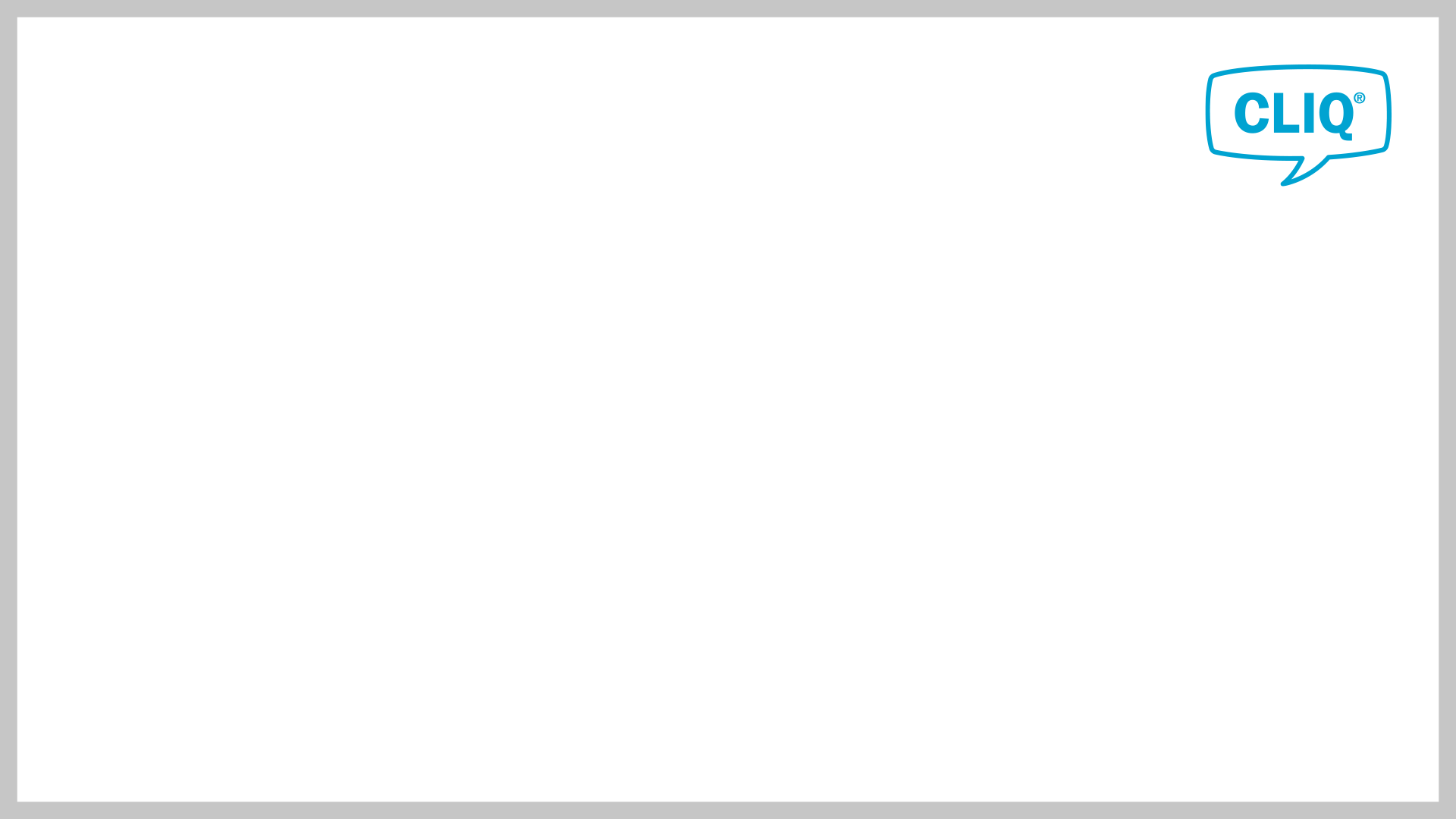 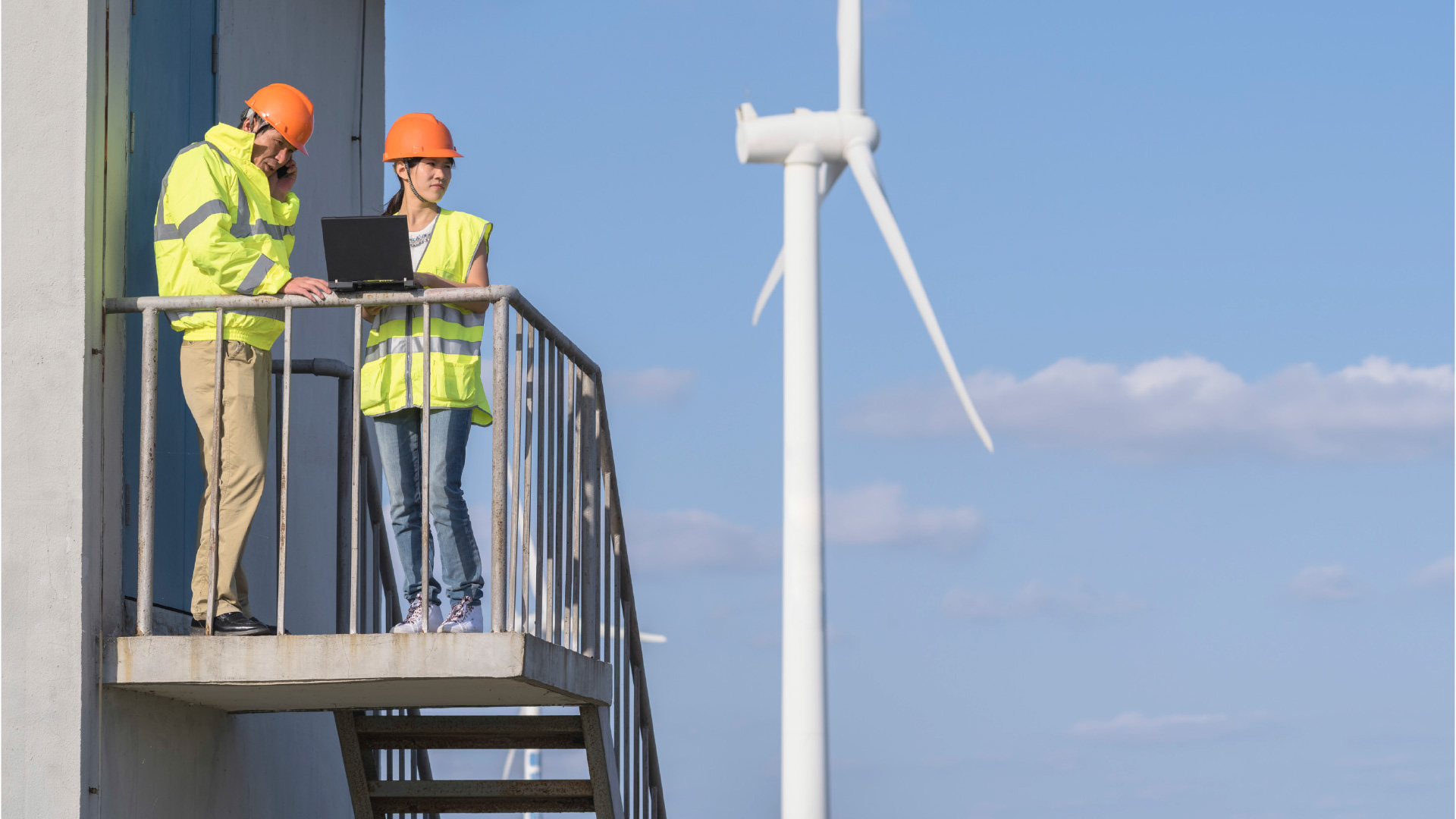 while being able to monitor and track who is accessing their site and when.
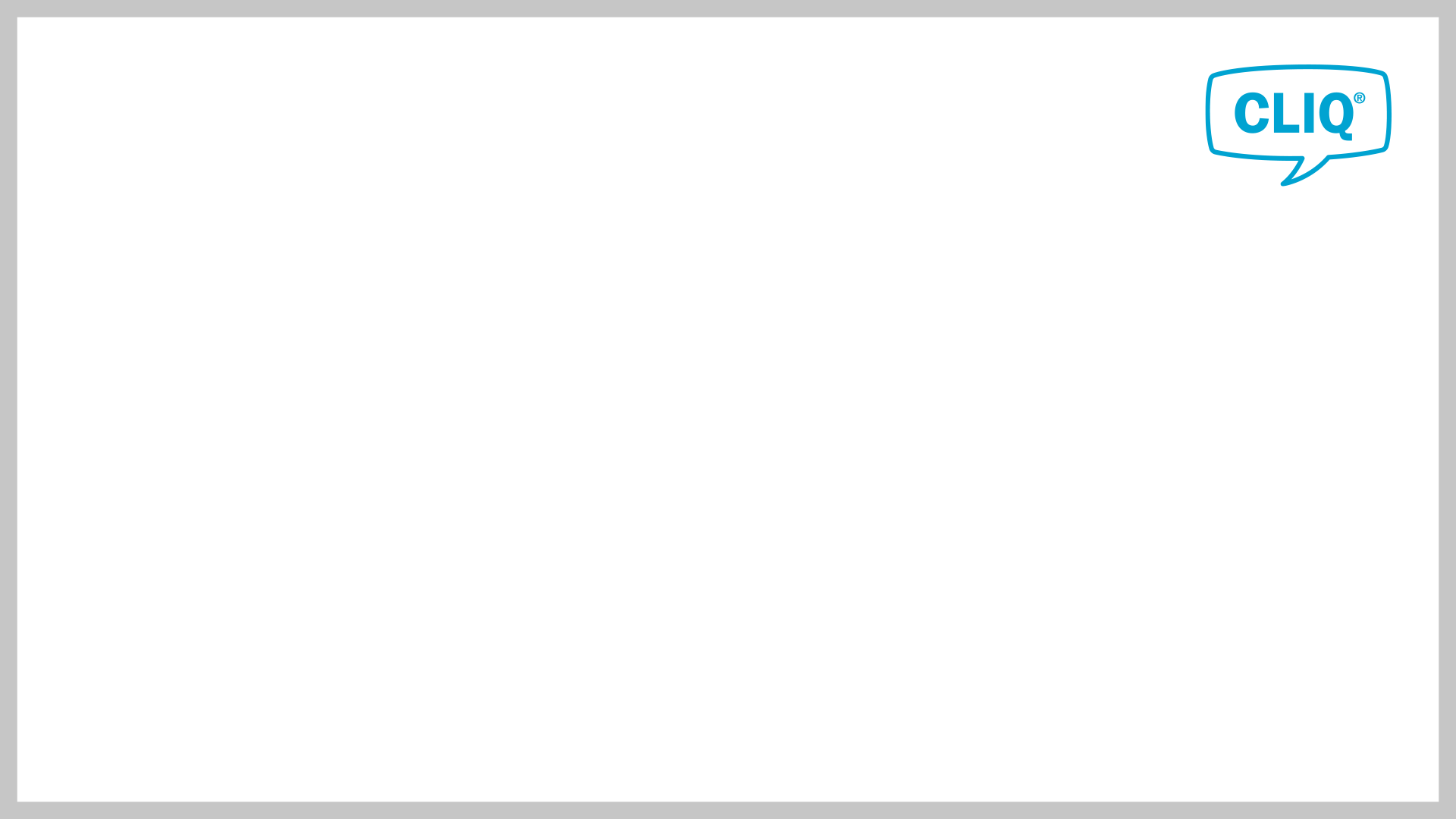 Introducing the CLIQ® SolutionTrusted security for critical infrastructure
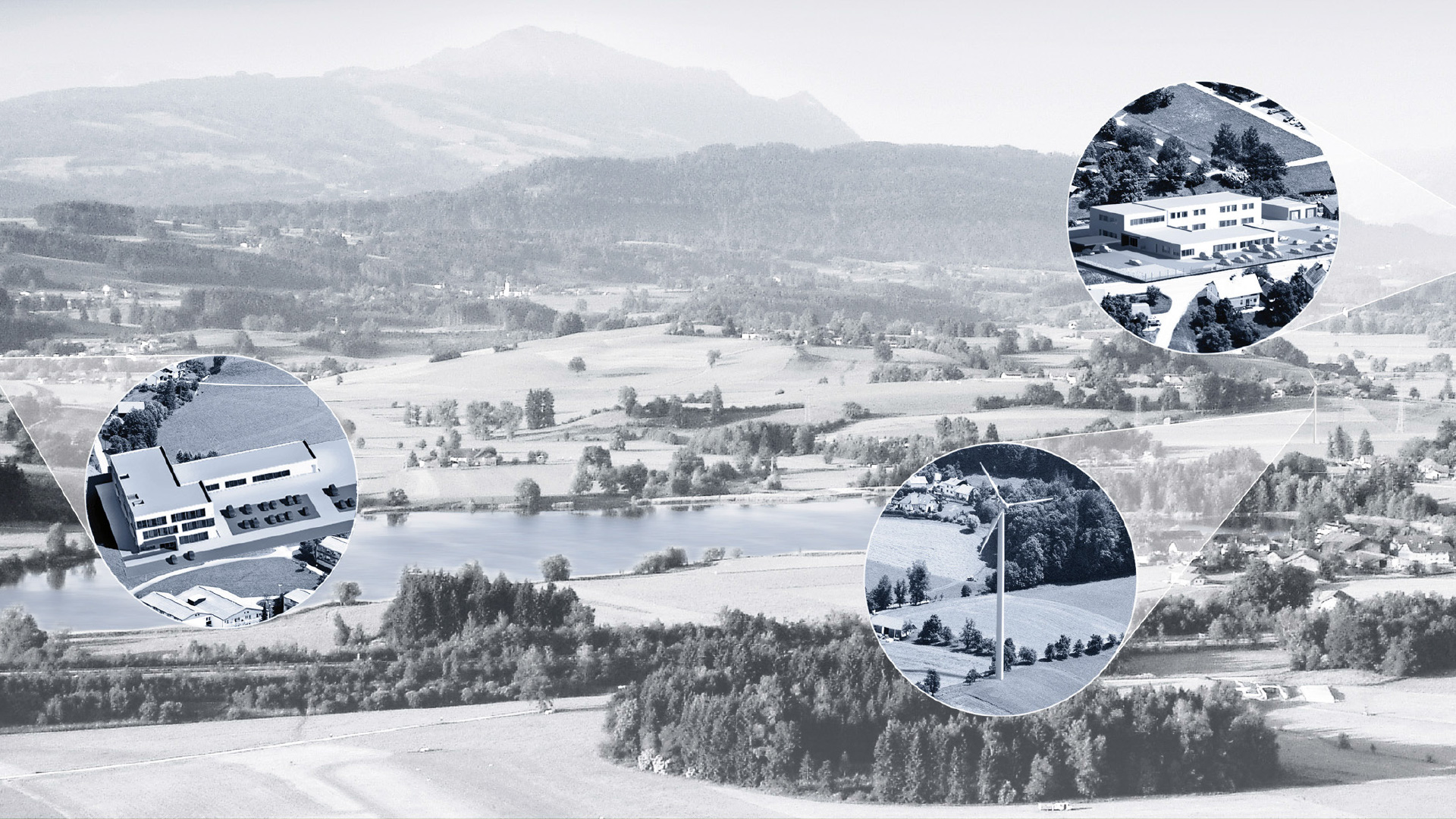 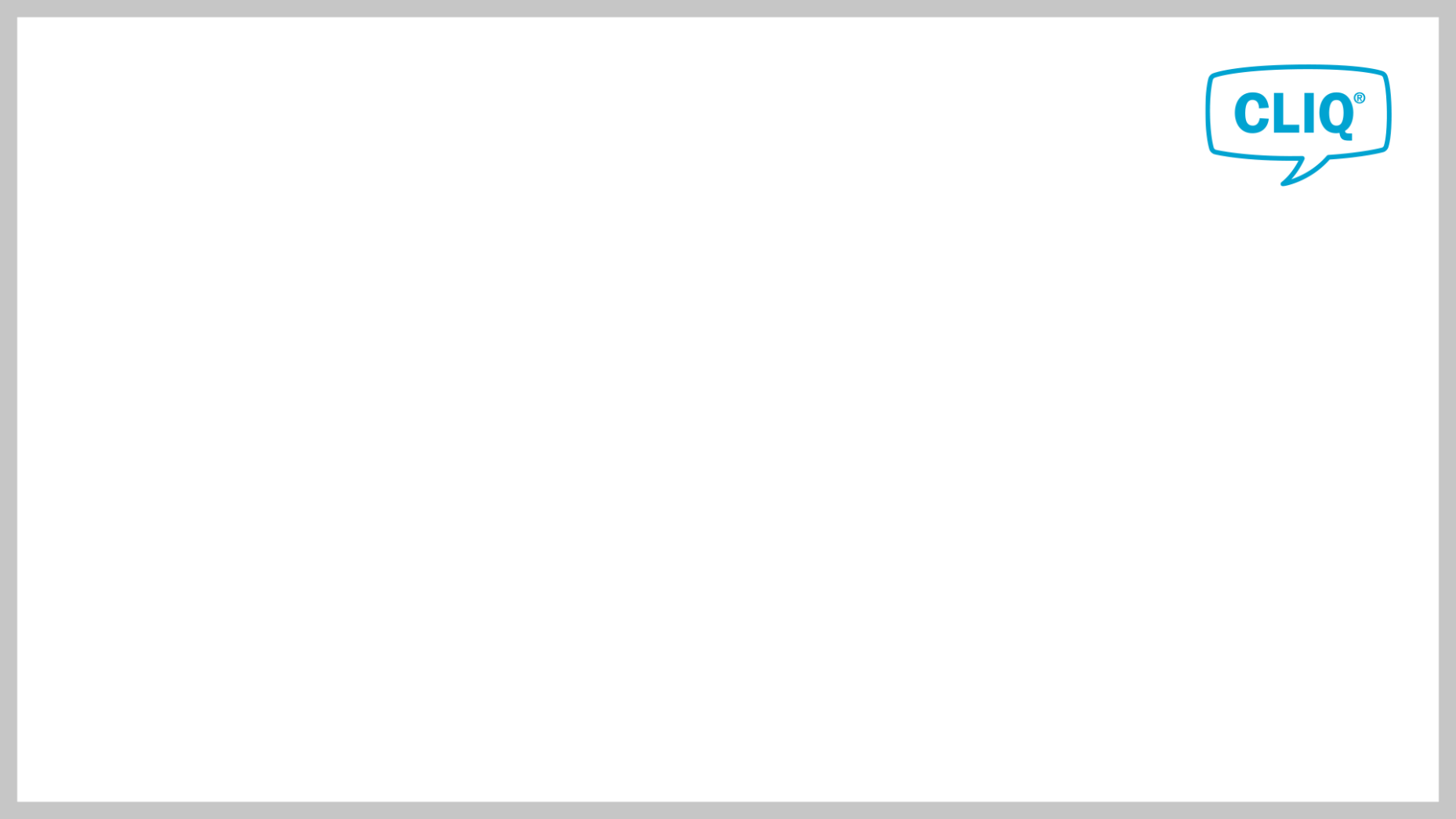 The CLIQ® Solution
Support workflows of employees and vendors across multiple sites
Access control assigned to specific areas, for specific people, at specific times
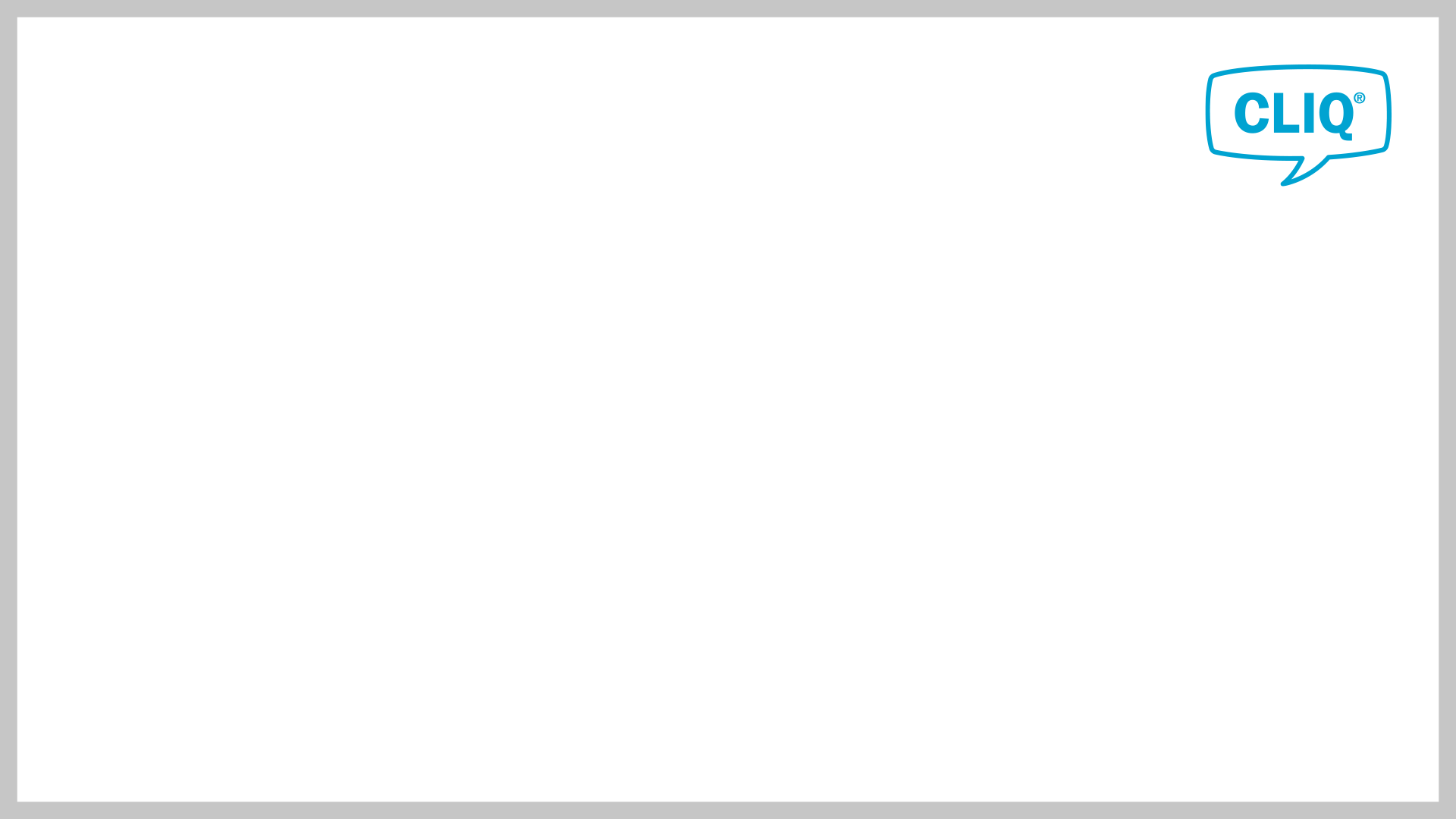 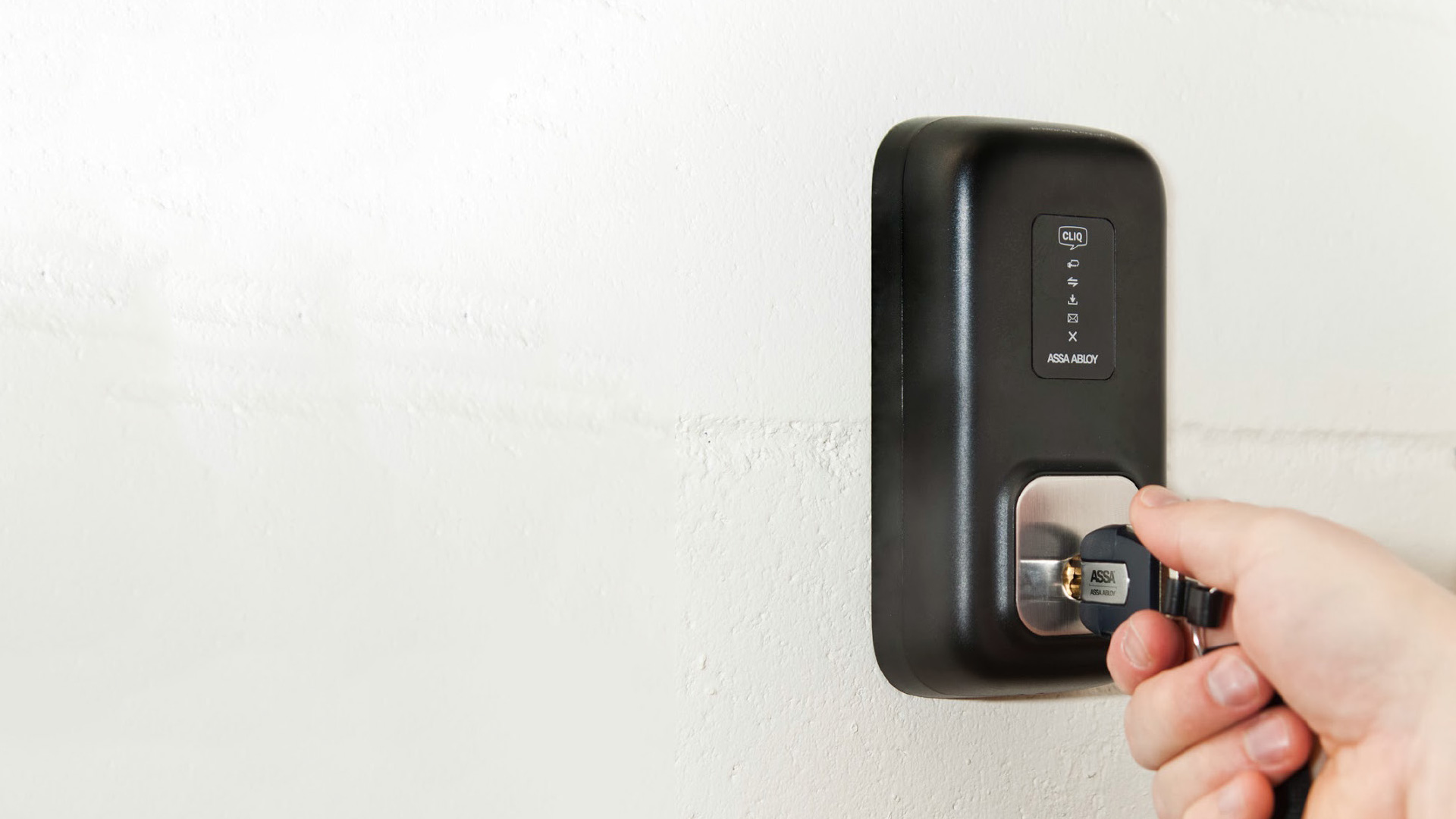 The CLIQ® Solution
Programmable keys with flexible access rights
High electronic and mechanical security
Robust and reliable locking system 
Easy installation: no wiring or cables
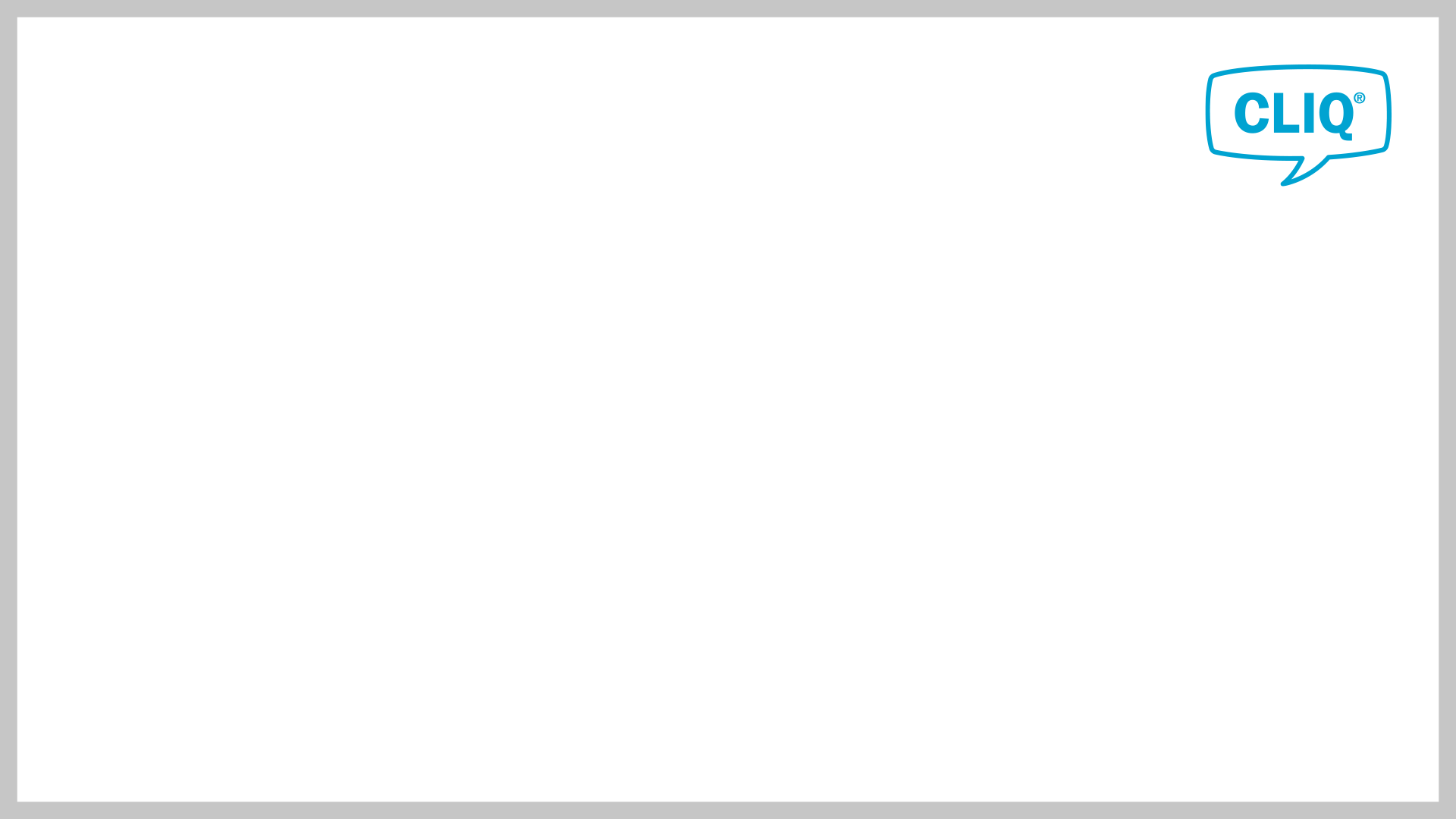 Energy companies around the world trust CLIQ® to secure their critical infrastructure
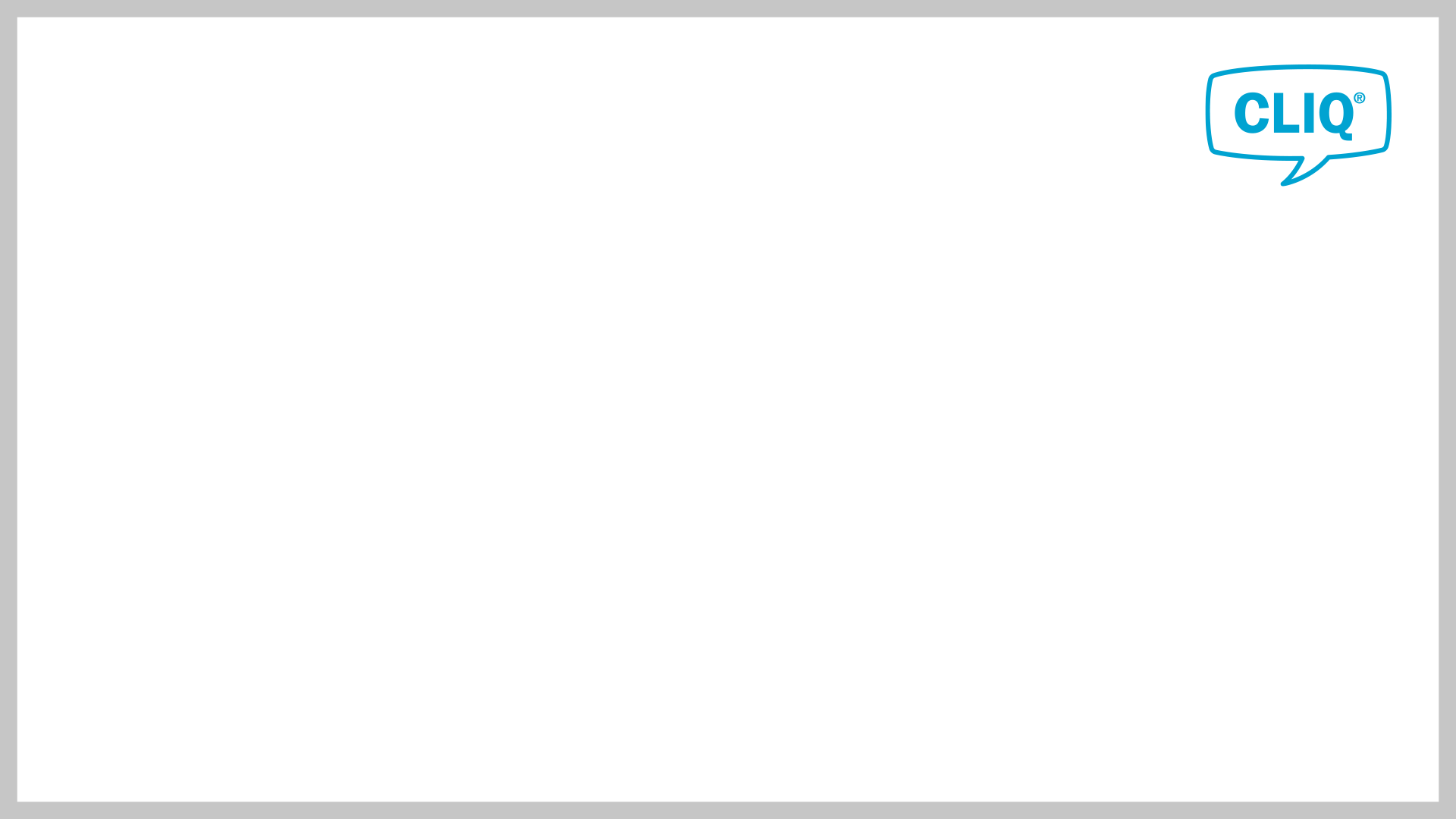 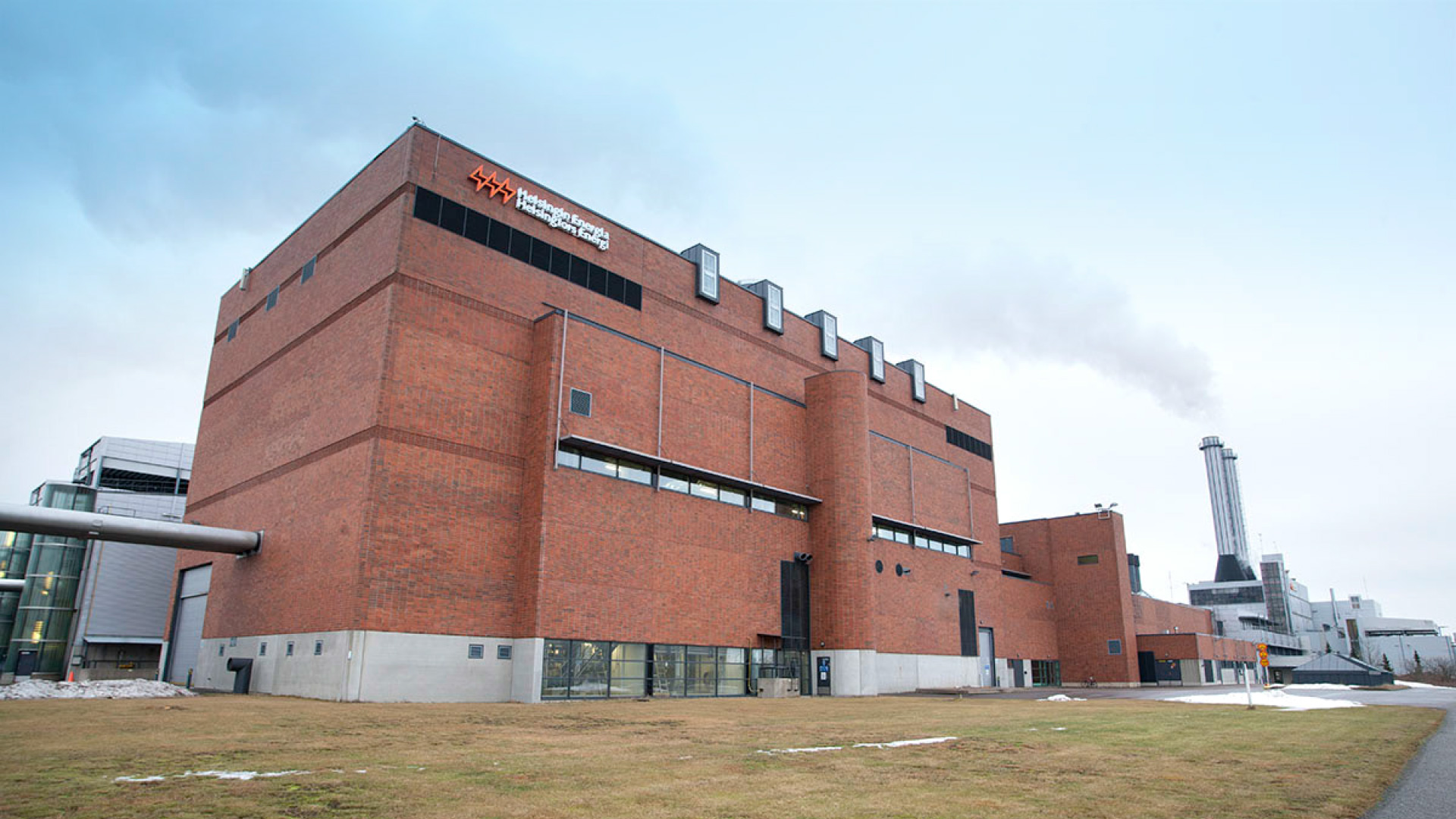 Helsingen Energie, Finland
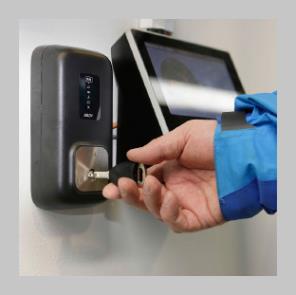 Supplies electricity to 400,000 homes
3,500 door openings secured with CLIQ®
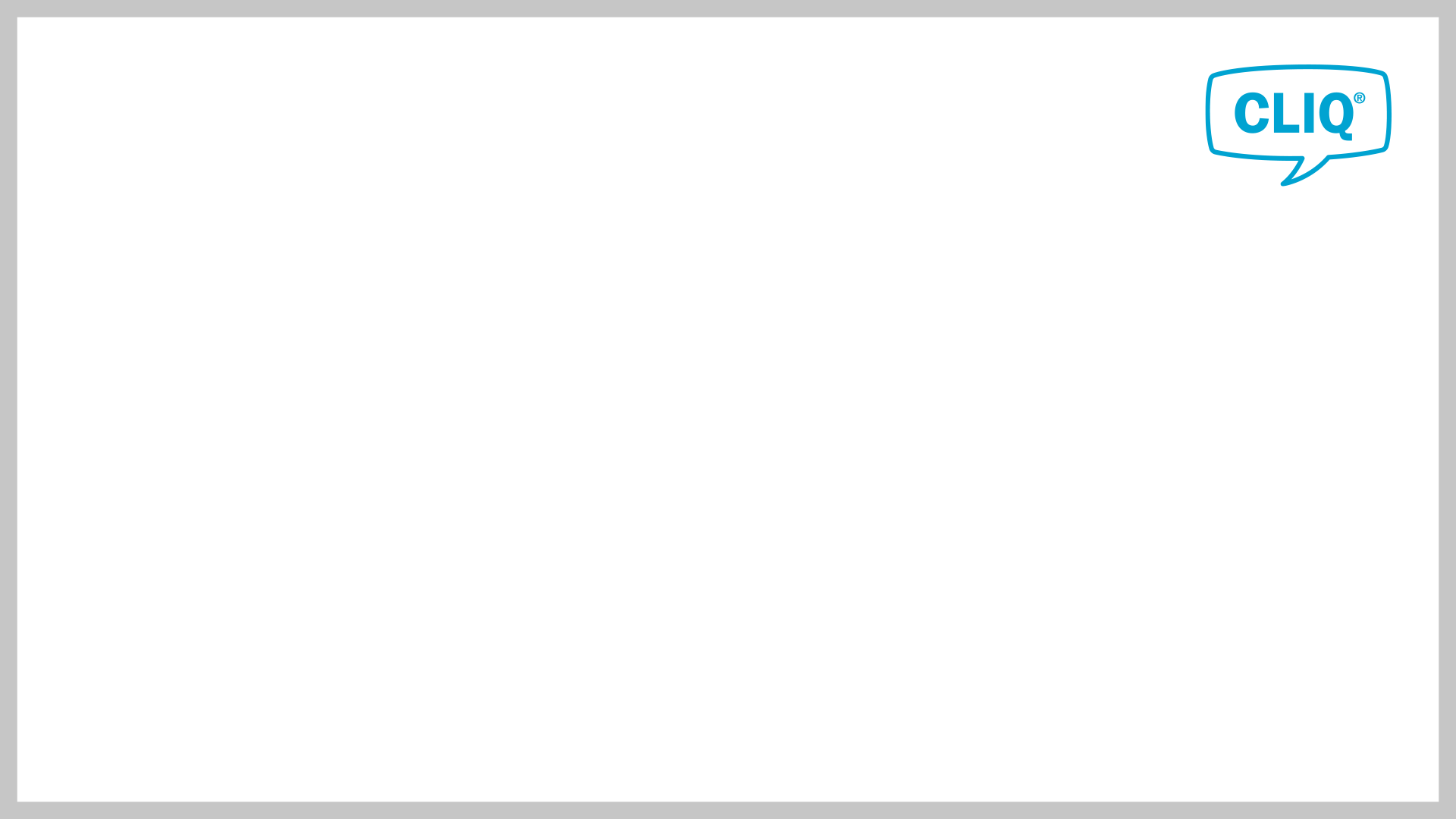 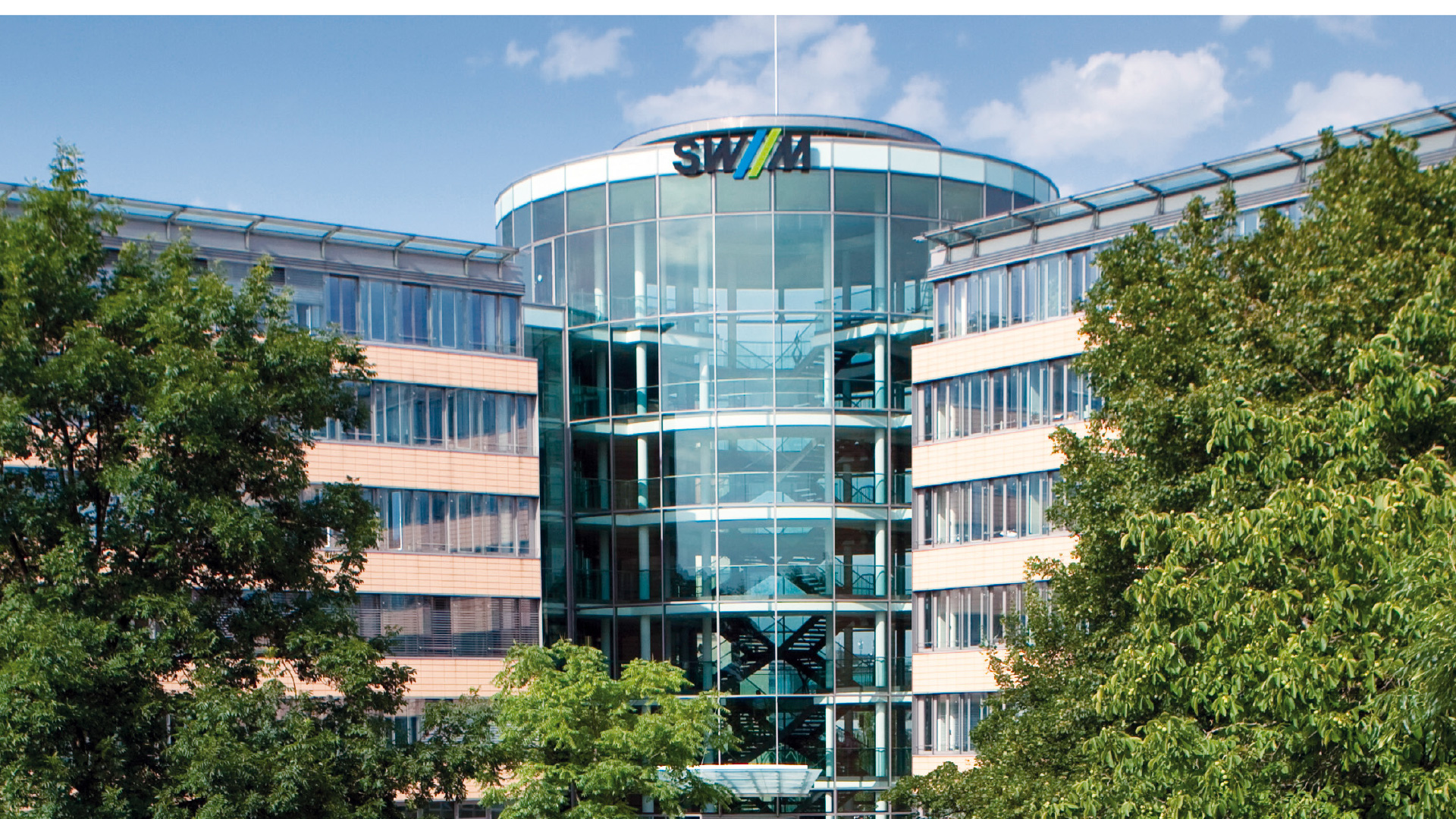 Stadtwerke München, Germany
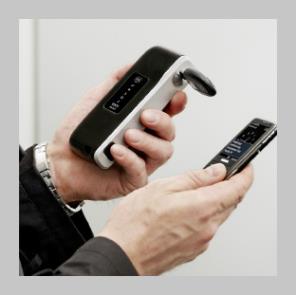 Largest regional utility company in Germany
11,000 CLIQ® cylinders installed
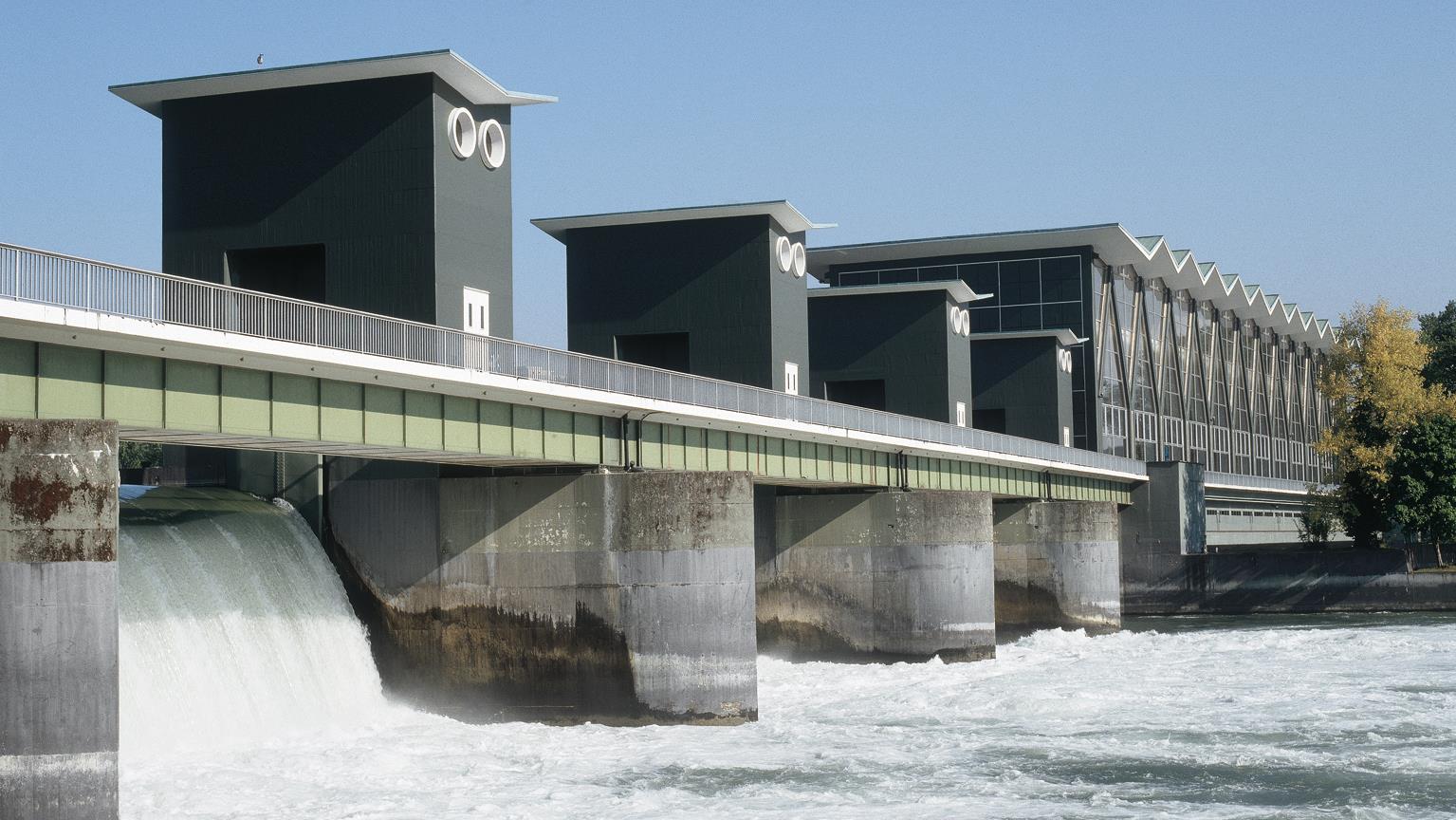 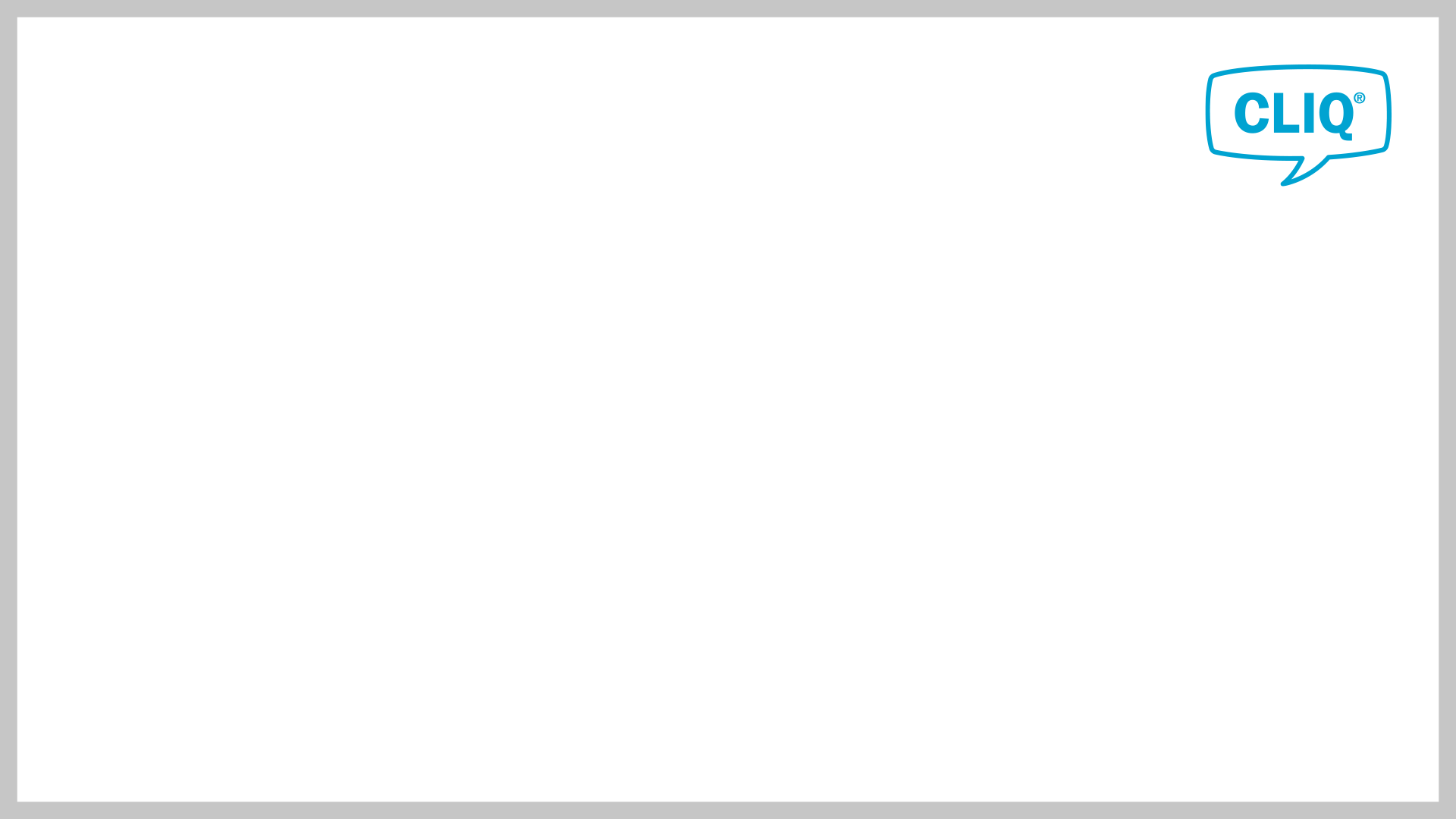 Stadtwerke Basel, Switzerland
Supplies around 190,000 customers in Basel and north-western Switzerland with electricity, district heating, biogas and natural gas, energy services, telecommunications and safe drinking water
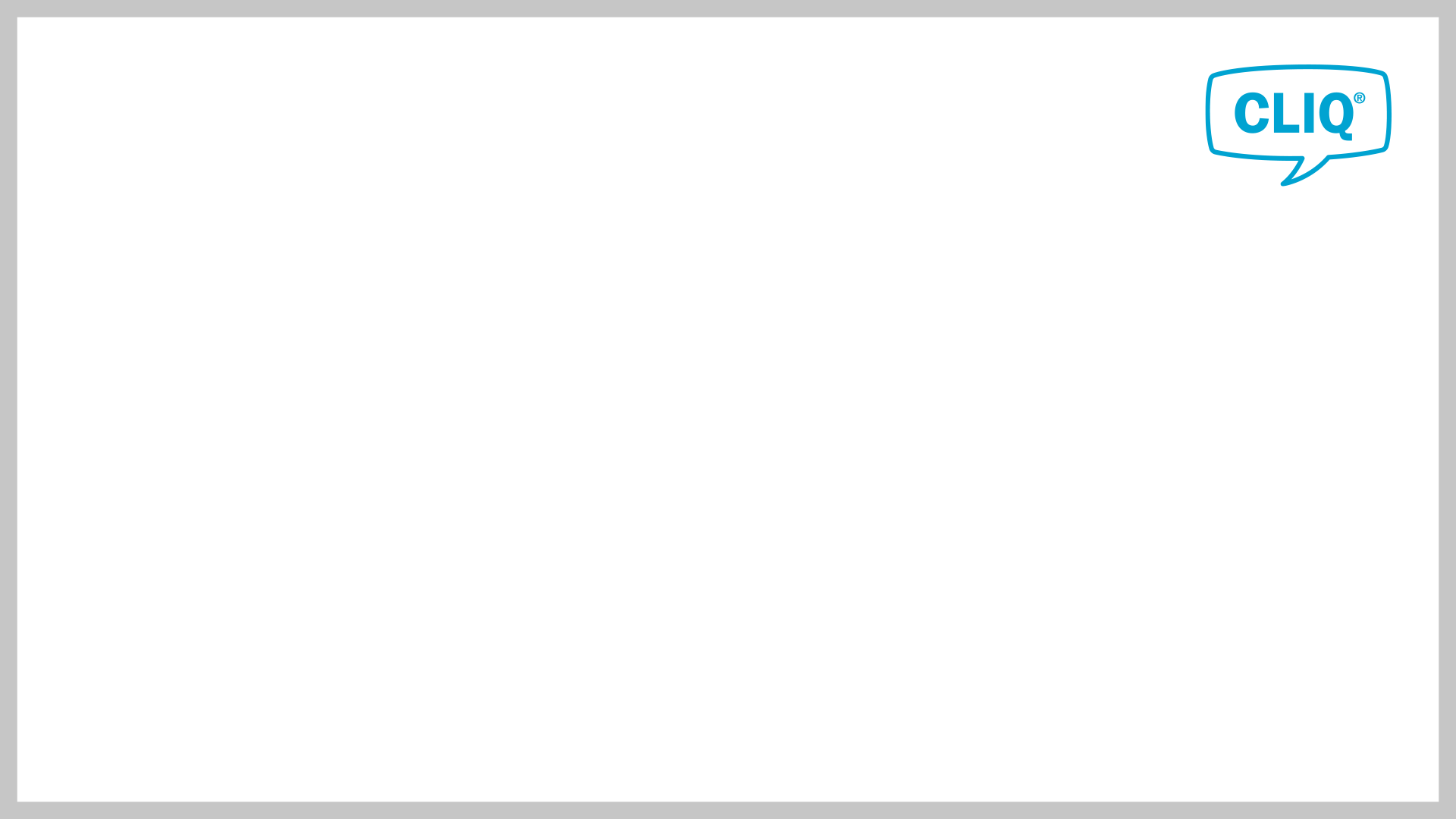 Contact us to find out more
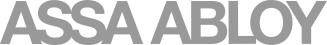